FROM BAIDU WENKU
Build a Medical Q&A system using LangChain and Mistral 7B
使用LangChain和Mistral 7B构建医疗问答系统
汇报人：孟家辉
2024-06-06
Mistral 7B
背景:23年5月，DeepMind和Meta的三位前员工在巴黎共同创立了Mistral AI
23年9.27，他们发布了第一个基座大模型，即Mistral 7B，共73亿参数

模型对比:
在所有基准测试中跑赢 Llama 2 13B
在推理、数学和代码生成方面中优于 Llama 1 34B
在代码上接近 CodeLlama 7B 性能，同时保持良好的英语任务

主要方面：
使用分组查询注意力 （GQA） 加快推理速度，还减少了解码期间的内存需求
使用滑动窗口注意力 （SWA）有效地处理任意长度的序列，同时降低推理成本。
位置编码方面RoPE)采用绝对位置编码的形式 实现相对位置编码
其他：
预填充与分块：减少重复运算
滚动缓冲区缓存(Rolling Buffer Cache)：固定的注意力长度意味着可以使用滚动缓存来限制的缓存大小
FROM BAIDU WENKU
一.检索增强生成 （RAG）
二.扩展
检索增强生成（RAG），它融合了大语言模型中的检索（retrieval）和文本生成（text generation）功能。这种方法将从庞大语料库中获取相关文档片段的检索系统，与根据检索信息生成答案的大语言模型配对使用。
RAG 工作流程
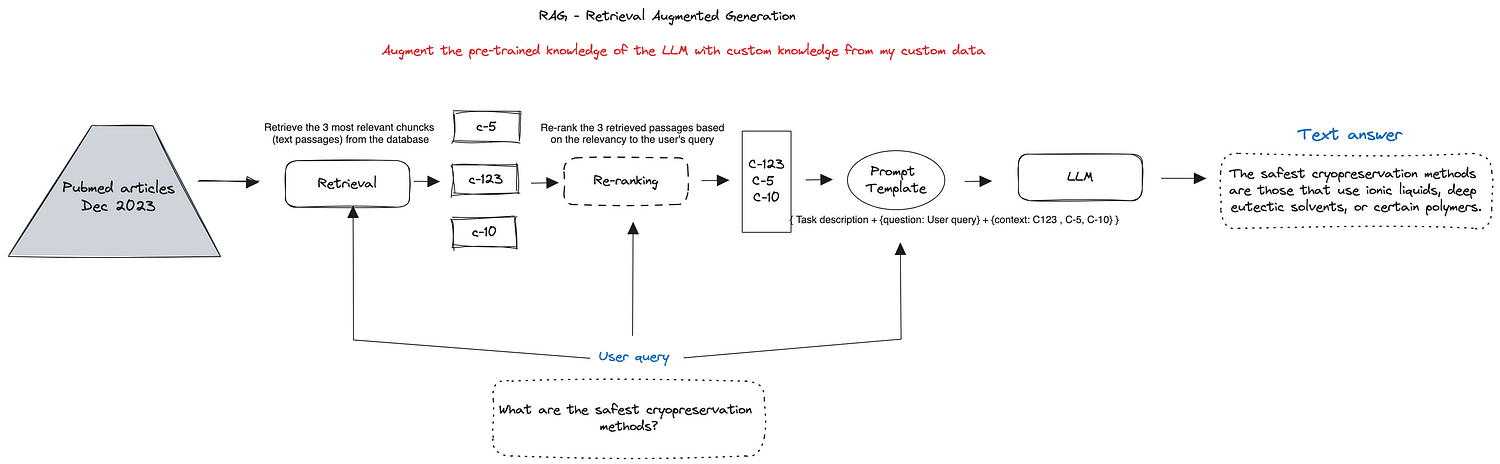 数据采集
我们将使用 2023 年 12 月发表的 PubMed 文章中的数据。PubMed 是一个免费搜索引擎，主要访问 MEDLINE 数据库(美国国立医学图书馆)，其中包含有关生命科学和生物医学主题的参考文献和摘要。目的是评估LLM在专业领域和最近发布的信息中的表现。
收集的数据保存在 JSON 文件中，结构如下：
文章标题
出版日期
文章摘要
在这里，前两个元素用作元数据，而第三个元素是用于 RAG 系统的内容数据。
检索
对 RAG 的文档进行分块的重要性：
因为它有助于将大型文本分解为可管理的部分，确保更高效的处理和更好的检索相关信息的准性。
词向量嵌入：选择使用e5-large-unsupervised模型，存放在矢量数据库Faiss当中，执行相似性搜索以检索与用户查询相关的前 k 个块
E5-large-unsupervised模型：
作用：通过弱监督对比预训练进行文本嵌入。
模型有 24 层，嵌入大小为 1024
此模型仅适用于英语文本。长文本将被截断为最多 512 个标记。
Faiss（Facebook AI Similarity Search）是一个强大的开源库，专门用于高维向量的相似度搜索。
能够快速地在海量数据集中找到最相似的向量。
💥Ollama介绍
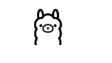 2023年9月23日发布
Ollama是一个开源框架，专为在本地机器上便捷部署和运行大型语言模型（LLM）而设计。它提供了一套简单的工具和命令，使任何人都可以轻松地启动和使用各种流行的LLM，
目标是使大型语言模型的部署和交互变得简单，无论是对于开发者还是对于终端用户。
Ollama拉取mistral7B，好处：占比内存小了4倍，相当于进行了量化，增进了推理速度
FROM BAIDU WENKU
THANKS
感谢观看